Αρωματικά Φυτά & Αιθέρια Έλαια2ο Εργαστήριο
Παλαιογεώργου Αναστασία-Μαρίνα 
Βιοτεχνολόγος MSc, PhD
Πανεπιστημιακή Υπότροφος
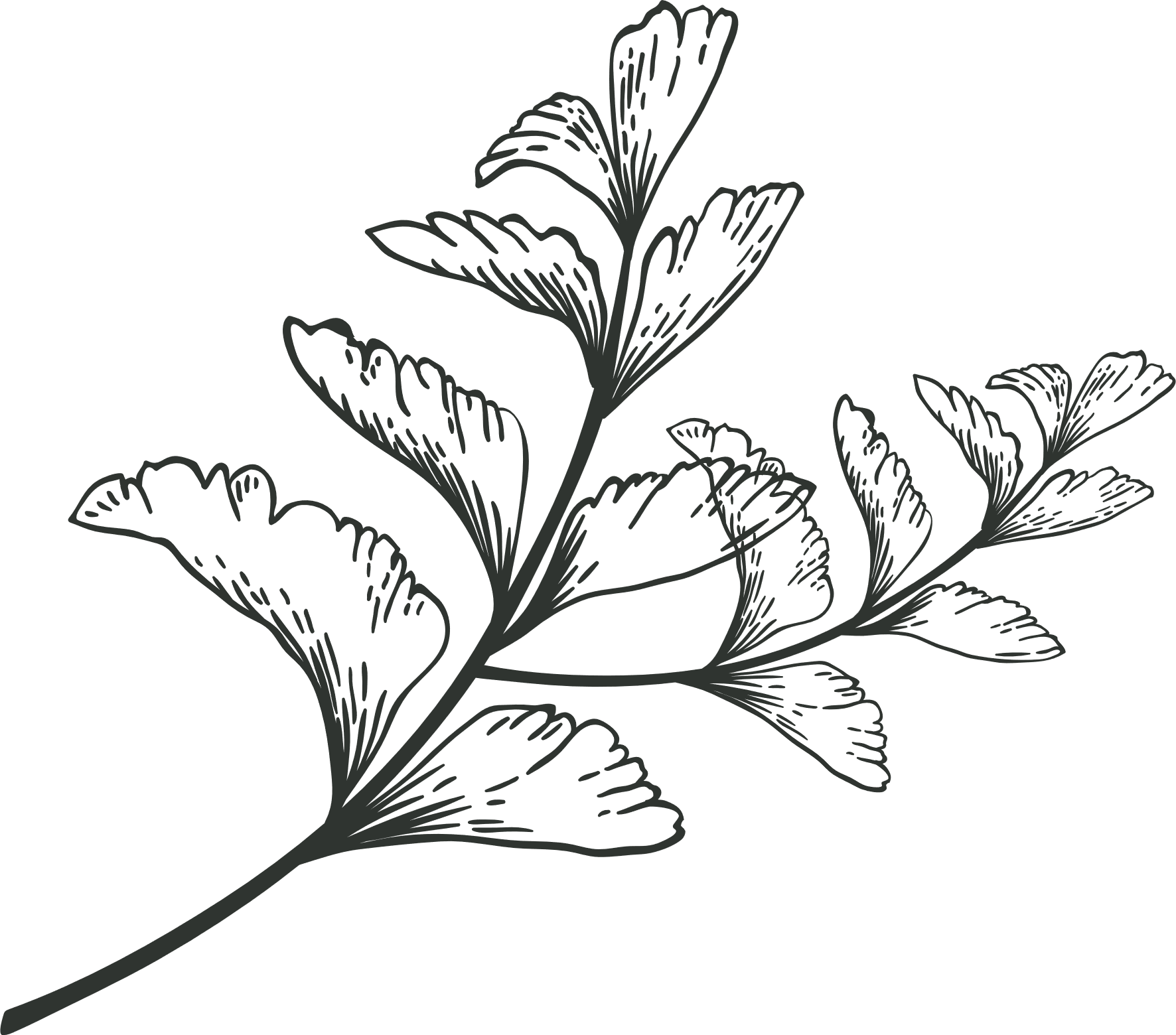 Τεχνικές για την αξιολόγηση της αντιμικροβιακής δράσης των αιθέριων ελαίων
Μία από τις πιο βασικές και σημαντικές ιδιότητες των αιθέριων ελαίων είναι η αντιμικροβιακή τους δράση. Χάρη σε αυτή μπορούν να χρησιμοποιηθούν είτε απευθείας είτε ως συστατικό ενός άλλου παρασκευάσματος στην πρόληψη και την αντιμετώπιση μικροοργανισμών.
Kαταμέτρηση αποικιών στα τρυβλία
Εκτίμηση της αύξησης με φωτομετρική μέθοδο
Εκτίμηση της βιωσιμότητας των μικροοργανισμών με τη μέθοδο MTT
H αντιμικροβιακή δράση ελέγχεται κυρίως σε βακτηριακά στελέχη αλλά και σε μύκητες και ζύμες. Συνήθως χρησιμοποιούνται παθογόνα ή αλλοιογόνα στελέχη, καθώς επίσης και είδη που εμφανίζουν ενδιαφέρον σε διάφορους τομείς, όπως η γεωργία ή η βιομηχανία τροφίμων και ποτών.
1. Kαταμέτρηση αποικιών στα τρυβλία
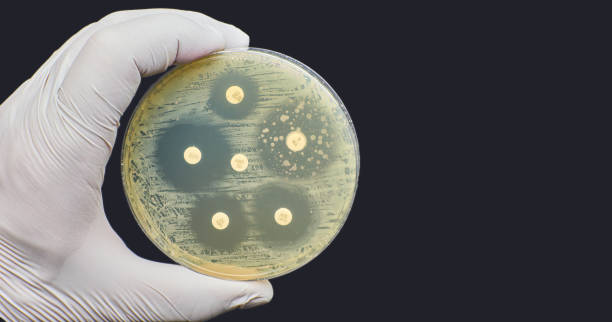 Κατάλληλο στερεό θρεπτικό υλικό στρώνεται σε τρυβλία, υπό ασηπτικές συνθήκες, ανάλογα με τον υπό μελέτη μικροοργανισμό.
Από το πυκνό διάλυμα του αιθέριου ελαίου κάνουμε διαδοχικές αραιώσεις ώστε να φτιάξουμε διαλύματα γνωστής συγκέντρωσης του αιθέριου ελαίου.
Ακολουθούν 2 επιλογές:
Αναπτύσσουμε τον μικροοργανισμό και ανά τακτά διαστήματα εισάγουμε στα σωληνάρια τις διαφορετικές συγκεντρώσεις αιθέριου ελαίου. Μετά από 24 ως 48 ώρες «στρώνουμε» τα τρυβλία. Ανάλογα με τον αριθμο των αποικιών που θα αναπτυχθούν υπολογίζουμε την αντιμικροβιακή δράση κάθε αραίωσης.
«Στρώνουμε» τα τρυβλία με τον επιθυμητό μικροοργανισμό και τοποθετούμε εμποτισμένα χαρτάκια κυτταρίνης με τις διαφορετικές συγκεντρώσεις του αιθέριου ελαίου. Αν υπάρχει αντιμικροβιακή δράση, αυτή εμφανίζεται με ένα «δαχτυλίδι» γύρω από το χαρτάκι, δηλαδή μία περιοχή χωρίς ανάπτυξη του μικροοργανισμού.
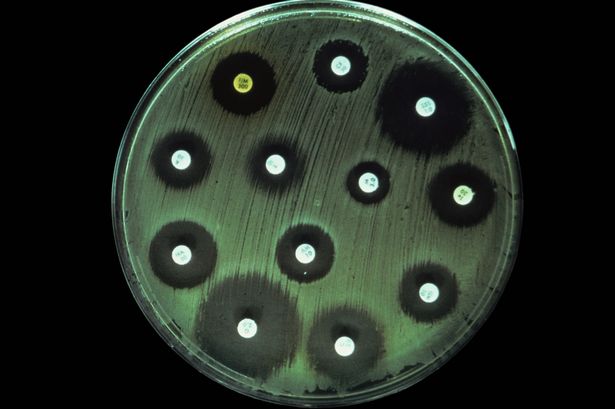 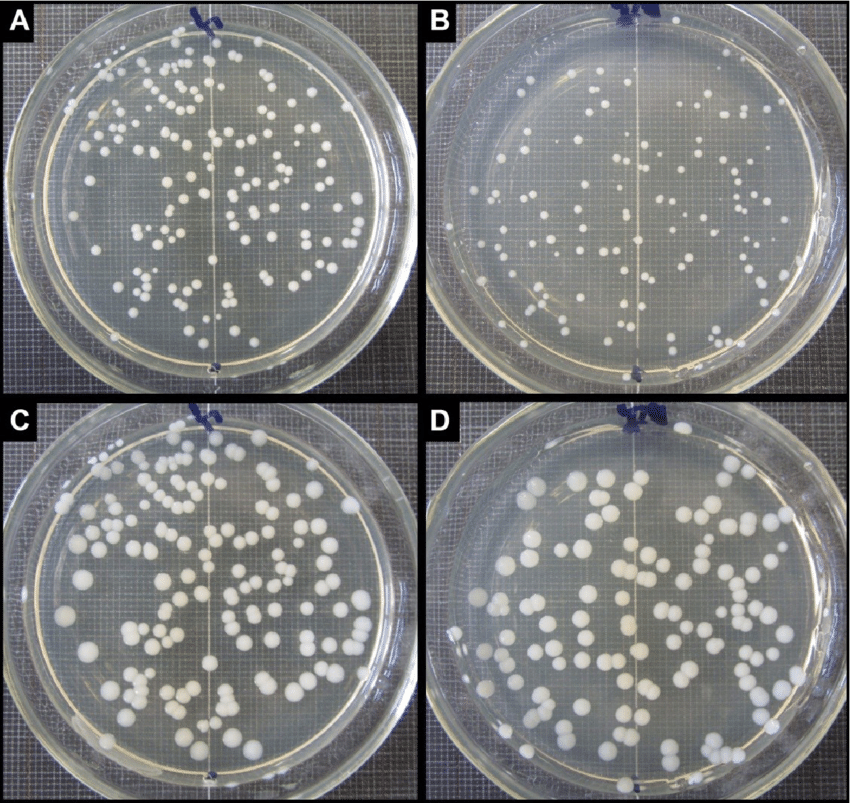 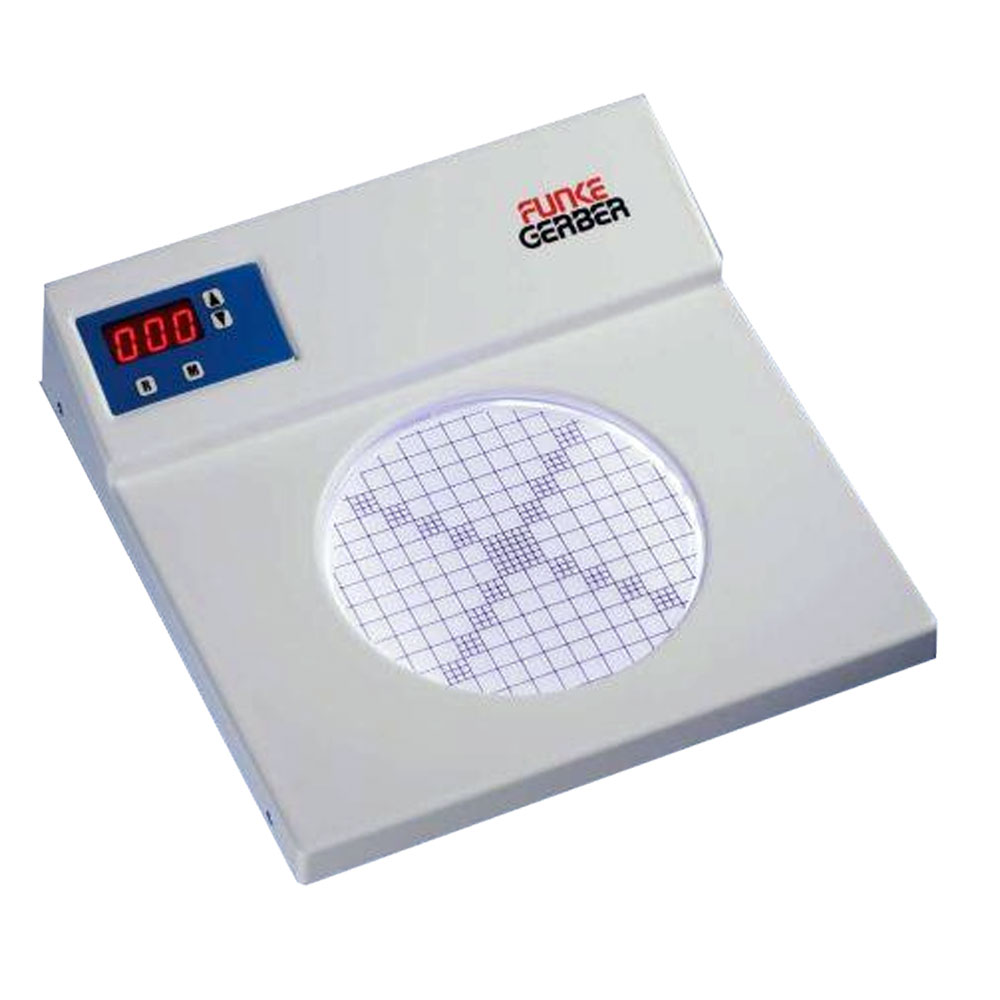 2. Εκτίμηση της αύξησης με φωτομετρική μέθοδο
Αναπτύσσουμε τον μικροοργανισμό και ανά τακτά διαστήματα εισάγουμε στα σωληνάρια τις διαφορετικές συγκεντρώσεις αιθέριου ελαίου. Mετά από 24 ως 48 ώρες μετράται η απορρόφηση της κάθε καλλιέργειας στα 600nm χρησιμοποιώντας κατάλληλο φωτόμετρο.
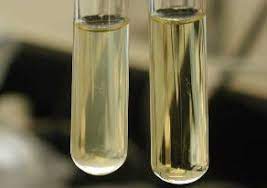 3. Εκτίμηση της βιωσιμότητας των μικροοργανισμών με τη μέθοδο MTT
Πρόκειται για ακόμη μία φωτομετρική μέθοδο που υπολογίζει τη βιωσιμότητα των κυττάρων. Χρησιμοποιείται μια χρωστική που φυσιολογικά είναι κίτρινη αλλά μετατρέπεται σε μωβ όταν συναντήσει ζωντανούς και μεταβολικά ενεργούς μικροοργανισμούς. Όσο πιο σκούρο είναι το χρώμα, τόσο πιο ζωντανά είναι τα κύτταρα.
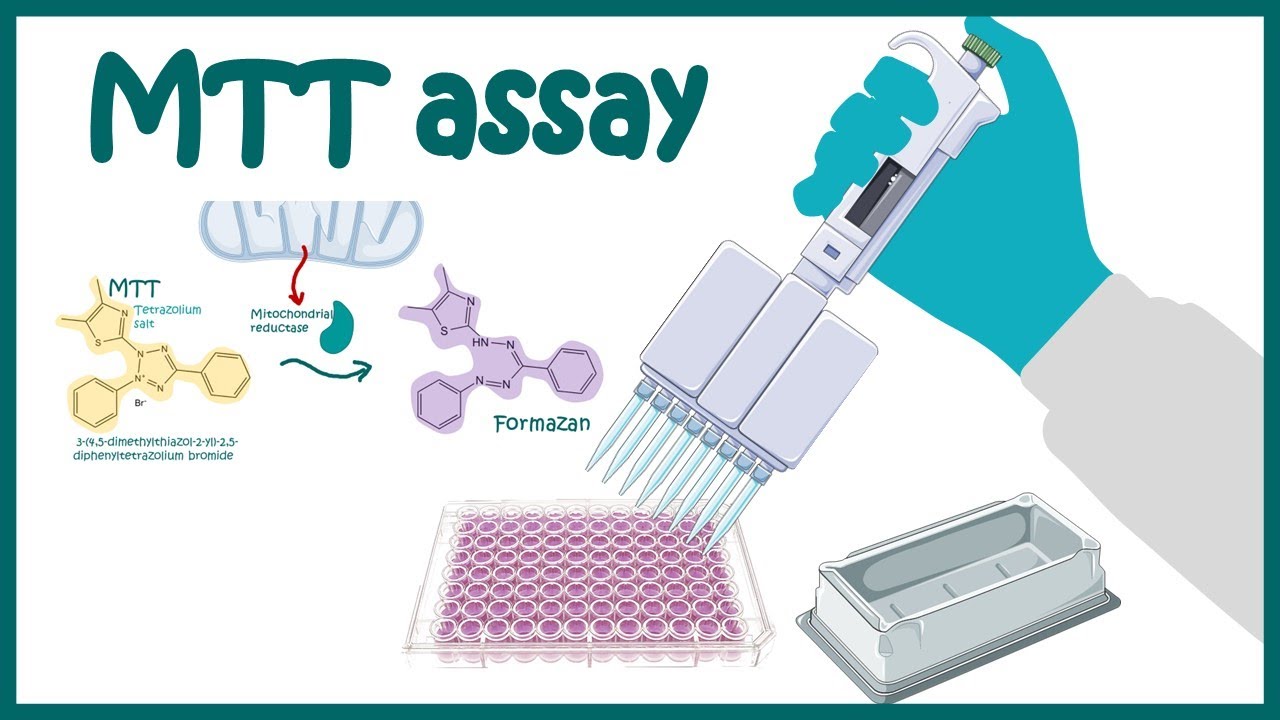 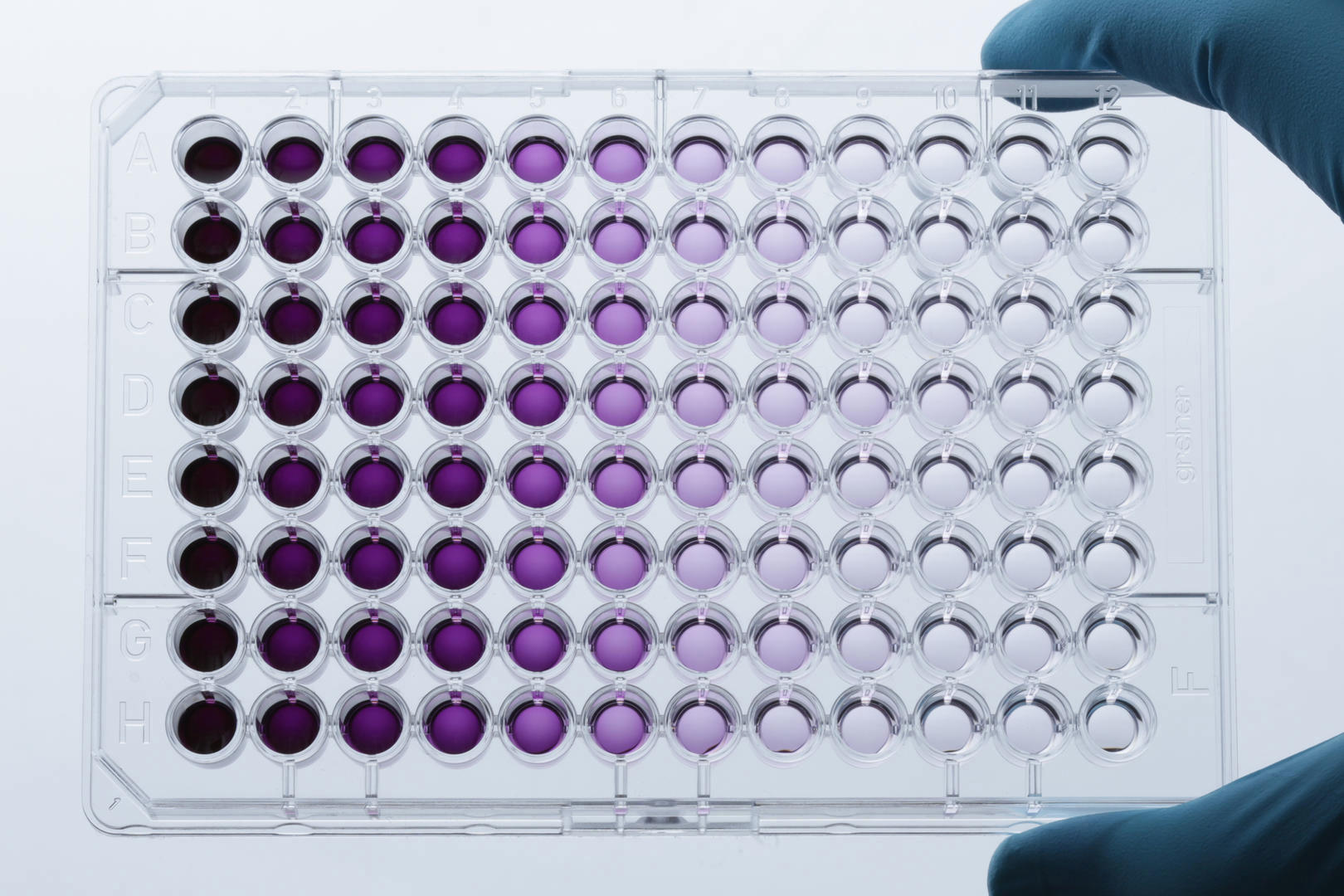 Αντιμικροβιακές εφαρμογές αιθέριων ελαίων:
Ιατρική-φαρμακευτική (πρόληψη-αντιμετώπιση)
Καθαριστικά-απολυμαντικά
Ευχαριστώ πολύ!
palaiogeorgou_am@aua.gr